Nguồn ảnh: https://laodong.vn/tam-long-vang/bac-si-tuyen-dau-chong-dich-sau-lung-la-gia-dinh-phia-truoc-la-benh-nhan-910079.ldo
Nguồn ảnh: https://www.qdnd.vn/phong-su-anh/nhung-chien-si-ao-trang-xuyen-dem-vi-benh-nhan-covid-19-659790
Nguồn ảnh: https://nld.com.vn/suc-khoe/tp-hcm-trien-khai-dot-5-tiem-vac-xin-ngua-covid-19-voi-11-trieu-lieu-20210711191645794.htm
TIẾT 1 – BÀI 1:
CHÍ CÔNG VÔ TƯ
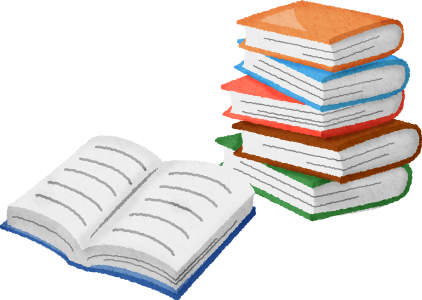 I. ĐẶT VẤN ĐỀ:
Đọc truyện “Tô Hiến Thành – một tấm gương về chí công vô tư” & “Điều mong muốn của Bác Hồ” – SGK GDCD 9 trang 3, 4
Tô Hiến Thành – một tấm gương về chí công vô tư
Tô Hiến Thành là một vị quan trụ cột của nhà Lý vào thời Lý Cao Tông. Ông giữ chức Tể tướng, tính tình trung thực, khảng khái, được mọi người rất kính phục. 
Khi ông bị bệnh nặng, Vũ Tán Đường ngày đêm hầu hạ bên giường bệnh rất chu đáo, còn Trần Trung Tá thì mải việc chống giặc nơi biên cương, không có điều kiện gần gũi ông. Một hôm, Thái hậu đến thăm Tô Hiến Thành và hỏi: 
- Nếu chẳng may ông mất thì ai là người sẽ thay ông gánh vác công việc của Triều đình?
Ông đáp: 
- Tâu Thái hậu, quan Giám nghị đại phu Trần Trung Tá có thể thay tôi!
Thái hậu ngạc nhiên hỏi tiếp: 
- Sao ông không cử ông Vũ Tán Đường là người đã ngày đêm hầu hạ ông?
Tô Hiến Thành chậm rãi trả lời: 
- Nếu Thái hậu hỏi ai là người hầu hạ vua tận tình nhất thì tôi xin tiến cử Vũ Tán Đường. Còn hỏi người thay thế tôi lo việc nước thì phải cử Trần Trung Tá.

(Phỏng theo Cuộc sống và sự nghiệp, tập III
Và Những vì sao đất nước, tập IV, NXB Kim Đồng, Hà Nội, 1976)
- Trích SGK GDCD 9 trang 3
Điều mong muốn của Bác Hồ
Chủ tịch Hồ Chí Minh là một tấm gương trong sáng tuyệt vời về sự phấn đấu cho những lí tưởng đạo đức cao cả. Hoài bảo lớn nhất của Người là Tổ quốc được giải phóng, nhân dân được hạnh phúc, ấm no. Sinh thời, Chủ tịch Hồ Chí Minh đã từng nói: “Cả đời tôi chỉ có một mục đích là phấn đấu cho quyền lợi của dân tộc và hạnh phúc của nhân dân”; và “Bất kì bao giờ, bất kì ở đâu tôi cũng chỉ theo đuổi một mục đích là làm cho ích quốc, lợi dân”. 
Lúc còn sống, Người đã dành tất cả tình thương yêu cho đồng bào, già trẻ, gái trai… Khi sắp phải từ biệt thế giới này, Người cũng chỉ “tiếc rằng không được phục vụ lâu hơn nữa, nhiều hơn nữa” và Người đã “để lại muôn vàn tình thân yêu cho toàn dân, toàn Đảng, cho toàn thể bộ đội, cho các cháu thanh niên và nhi đồng”
- Trích SGK GDCD 9 trang 4
I. ĐẶT VẤN ĐỀ:
- Tô Hiến Thành
- Bác Hồ
=> Là người chí công vô tư.
II. NỘI DUNG BÀI HỌC
1/ Khái niệm: 
 Chí công vô tư là phẩm chất đạo đức của con người, thể hiện ở sự công bằng, không thiên vị, giải quyết công việc theo lẽ phải, xuất phát từ lợi ích chung và đặt lợi ích chung lên trên lợi ích cá nhân.
Câu 1: Em hãy nêu những việc làm thể hiện chí công vô tư mà em biết.
Câu 2: Em hãy tìm biểu hiện chí công vô tư.
Câu 3: Theo em, vì sao phải chí công vô tư? Em hãy nêu ca dao, tục ngữ hoặc những tấm gương chí công vô tư mà em biết.
II. NỘI DUNG BÀI HỌC
2/ Ý nghĩa: 
 Chí công vô tư đem lại lợi ích cho tập thể và cộng đồng xã hội. 
 Góp phần làm cho đất nước thêm giàu mạnh, xã hội công bằng, dân chủ, văn minh.